General Toxicology 3
By
Dr Romana
Learning Objectives:
General principles of treatment
             of Acute Poisoning
General Principles of Treatment of
            Acute Poisoning          
                                                                    
   A.  Removal of unabsorbed poison 
         from body.
   B.  Antidotes.
   C.  Elimination of absorbed poison.
   D.  Treatment of general symptoms.
   E.  Maintenance of pt’s general cond.
A.Removal of unabsorbed poison
  Inhaled poison
  Injected poison
 Contact poison
 Ingested poison
 vomiting
 stomach wash
    Vomiting: 
 tickling fauces
  emetics
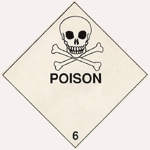 Emetics:
  Warm water
  Common salt in water
  Mustard powder in water
  Ipecac (1 to 2gms) or Ipecac syp(30ml)
   Apomorphine,6mg subcutaneous inj 
    followed by 5-10mg im/iv naloxone
    hydrochloride to counteract its 
    narcotic effect.
B.Antidotes:
   “Antidotes counteracts the action of a 
     poison by either neutralizing it or
     making it insoluble or inert”
    
     Types of antidotes:
      1.Mechanical or Physical antidote
      2.Chemical antidote
      3.Physiological or pharmacological 
      4.Receptor antidote
1. Mechanical 
        “They impede the absorption of poison.
 e.g demulcents,bulky food and activated          
 charcoal”.
Demulcents : fats, oils, milk, egg,    albumin
 Bulky food: banana.
  Activated charcoal.
             it is prepared by burning wood,
             coconut shell,bone etc.followed
             by treatment with steam,CO2.
2.Chemical
       “act either by direct chemical action /
       oxidising the poison to form a non toxic 
       or an insoluble compound.”

      dilute alkalis will neutralise acids
      dilute acids will neutralise alkalis
       potassium permanganate is         effective against all oxidisable poisons eg alkaloids.
3.Physiological or Pharmacological:
        “  These subs produce effects  opposite 
    to that of the poison.”
          
Example naloxone for morphine, atropine for pilocarpine.
diazepam   for strychnine.
      
   4.Receptor :
             “It competes with the poison at the 
          same receptor site and reduces un-
          desired effects.” 
 Example: naloxone
Chelating Agents:
       “These are subs which produce a firm non 
    ionized cyclic complex(chelate) with cations.”
    
     chelation means a claw.
     these include:  BAL,EDTA,Penicillamine,
                                 & Desferrioxamine.
     BAL :(dimercaprol) used in the treatment of
     heavy metal poisoning.
It is contraindicated if liver is extensively damaged. 
  BAL       stands for British  anti- lewisite
EDTA :(ethylene diamine tetra-acetic 
                  acid).
           It is used in  lead,mercury,  & copper
           poisoning.Contraindicated in renal 
           damage. 
    Penicillamine:(cuprimine).can be given 
         orally & is much less toxic than
         EDTA.   It is treatment of choice in
          Cu,lead, Hg poisoning.        
     Desferrioxamine: chelates iron.
Universal  Antidote:
           “ It is used in those cases where the    
         nature of the ingested poison is un-
          known or where it is suspected that a 
         combination of two or more poisons
          has been taken.”

Tannic acid       1part     ppt.alkaloids,metals
                                        &glycosides    
Charcoal           2parts        adsorbs alkaloid        
                                                             Mag.oxide         1parts         neutralizes acid
C.Elimination of Absorbed poisons:
    increase excretion in urine
    more fluids are given
    peritoneal dialysis
    hemodialysis
    hemoperfusion
    exchange transfusion
    whole bowel irrigation
D. Treatment of general symptoms:
       pain
       oxygen
       cardiac stimulants
       dehydration
 E. Maintenance of patients general condition
    warm, comfortable,URTI,psychiatrist,
     antibiotics,physiotherapy.
    .
Thank you